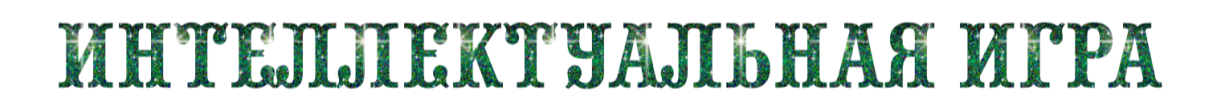 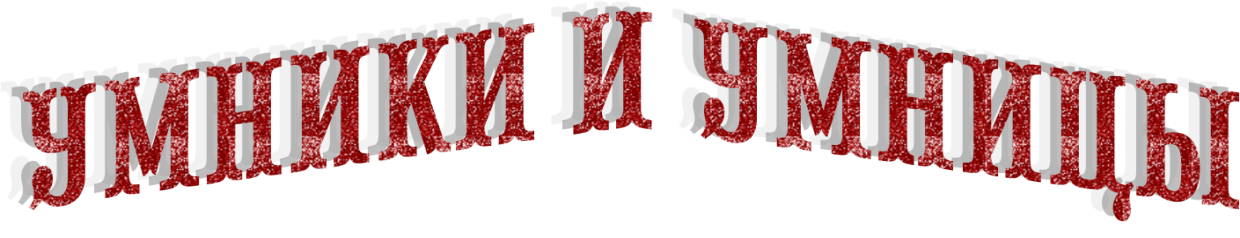 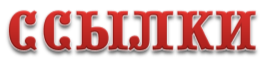 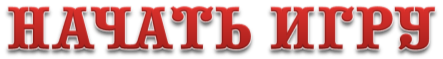 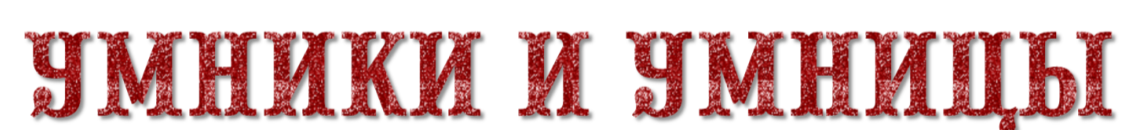 1
10
20
30
40
50
2
10
20
30
40
50
3
10
20
30
40
50
4
10
20
30
40
50
5
10
20
30
40
50
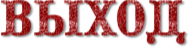 10
НОМИНАЦИЯ
Какое животное есть у Дарёнки?«Серебряное копытце»
Котенок
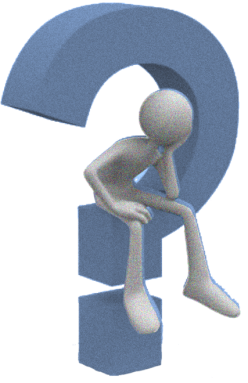 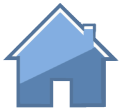 20
НОМИНАЦИЯ
Почему девочке пришлось расстаться с братьями? (сказка «Дикие лебеди»)
Потому что братья превратились в лебедей и покинули дворец.
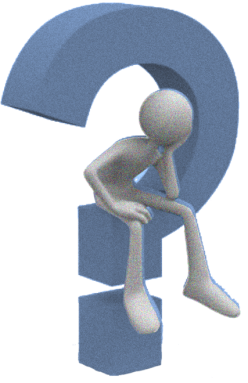 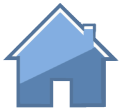 30
НОМИНАЦИЯ
Уж сколько раз твердили миру, Что лесть гнусна, вредна; но только всё не впрок, И в сердце льстец всегда отыщет уголок.
             Скажите название басни?
Ворона и Лисица
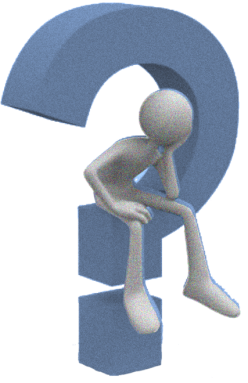 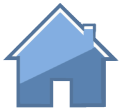 40
НОМИНАЦИЯ
Почему перед заходом солнца лебедям нужно было находиться низко над землёй?
Дикие лебеди
Потому что будь они высоко в небе, превратившись в людей, они бы упали и разбились. А будь они над водой далеко от суши, они бы до неё не доплыли
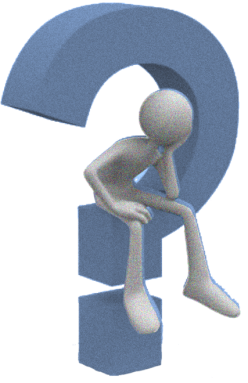 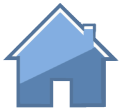 50
НОМИНАЦИЯ
очень рассудительный, хозяйственный и запасливый, иногда до крайности: например, молоком своей коровы он однажды занял все находящиеся в доме ёмкости, включая умывальник. Умеет читать, писать и считать. Из особых его талантов известно умение вышивать и шить на машинке, а также играть на гитаре.
О ком идет речь?
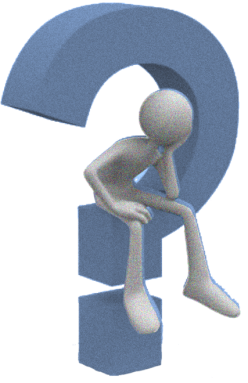 Кот матроскин
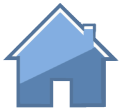 10
НОМИНАЦИЯ
У лукоморья дуб зелёный;
Златая цепь на дубе том:
И днём и ночью кот учёный
Всё ходит по цепи кругом;
Идёт направо — песнь заводит,
Налево — сказку говорит.
Продолжите…
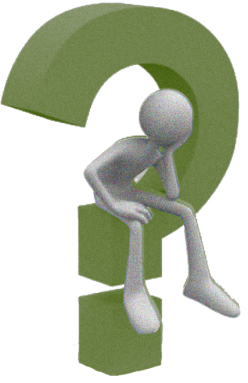 Там чудеса: там леший бродит,
Русалка на ветвях сидит;
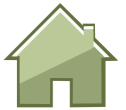 20
НОМИНАЦИЯ
Почему от Федоры убежала посуда и домашняя утварь?
Федора была неряхой и держала посуду в грязи
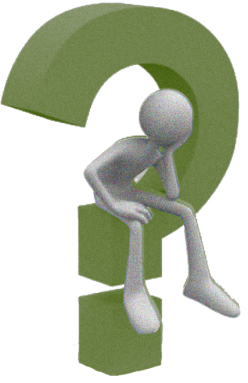 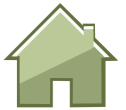 30
НОМИНАЦИЯ
Красавица из сказки с голубыми волосами – это …
Мальвина
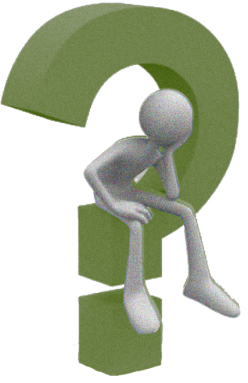 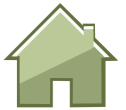 40
НОМИНАЦИЯ
Самая крохотная девочка в сказках?
Дюймовочка
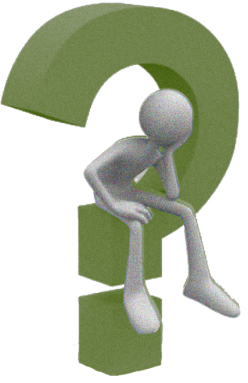 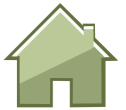 50
НОМИНАЦИЯ
Как в сказках называют скатерть, которая сама накрывает на стол?
Самобранка
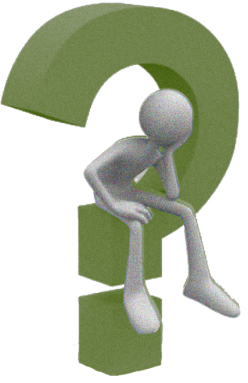 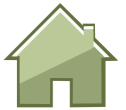 10
НОМИНАЦИЯ
Героиня сказки нашла монету и обменяла ее на самовар
Назовите героиню?
(Муха-цокотуха, К. И. Чуковский, «Муха-цокотуха
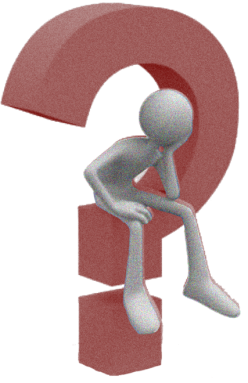 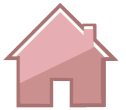 20
НОМИНАЦИЯ
Герой этой сказки вел подсчет, выгодно ли ему жениться и не много ли
будет есть его будущая жена
Назовите героя?
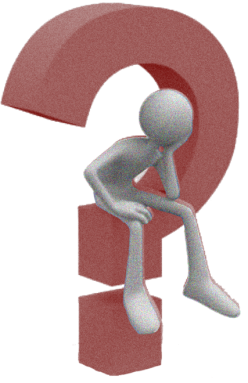 (Крот, Г. Х. Андерсен «Дюймовочка»
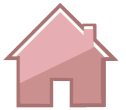 30
НОМИНАЦИЯ
Где лежала блоха, когда Царь собирался, проверить что же сделали, русские мастера с блохой?
Она лежала в бриллиантовом орехе.
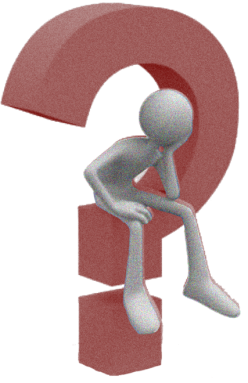 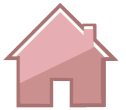 40
НОМИНАЦИЯ
Терпенье и труд…
Делу время…
 Без труда не вынешь…
Любишь кататься…продолжи пословицы?
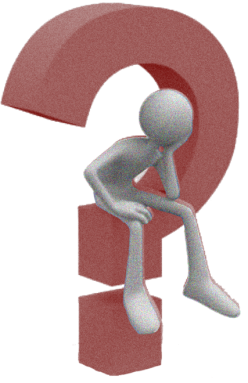 Все перетрут
Потехе час
И рыбку из пруда
Люби и саночки возить
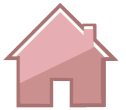 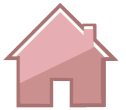 50
НОМИНАЦИЯ
Некая бедная домохозяйка достигла высокого
положения и богатства, однако, зазнавшись, оскорбила
своего спонсора и вновь обеднела. Какова профессия
супруга этой женщины?
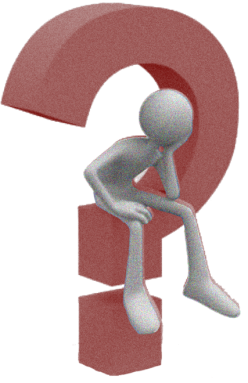 Рыбак
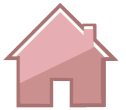 10
Наминация
Муж обожает свою жену, но из тщеславия сжигает ее скромный наряд. Жену похищает неизвестный. Кто он?
Кощей Бессмертный
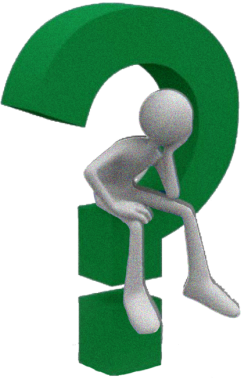 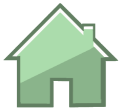 20
НОМИНАЦИЯ
Хорошим ли работником был Балда?
«Сказка о попе и о работнике его Балде»
Хорошим
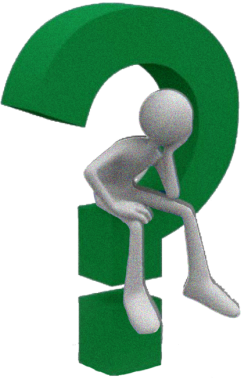 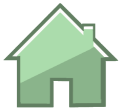 30
НОМИНАЦИЯ
Почему царь взял в жены третью девицу?
«Сказка о царе Салтане…»
Обещала родить богатыря.
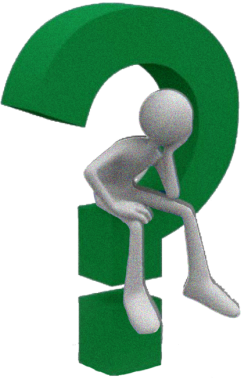 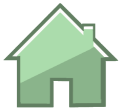 40
НОМИНАЦИЯ
Что придумали черти, чтобы не отдавать оброк Балде?
«Сказка о попе и о работнике его Балде»
Испытания
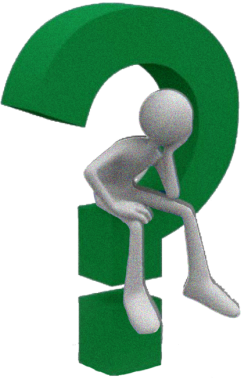 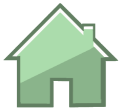 50
НОМИНАЦИЯ
Почему старый государь вынужден был сам вести войско на восток?
«Сказка о золотом петушке»
Сыновья не вернулись
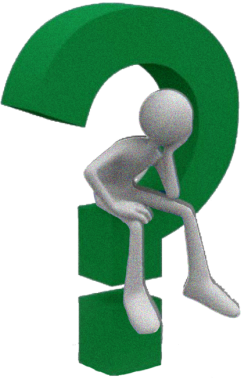 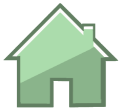 10
НОМИНАЦИЯ
Сколько месяцев царица ждала, не отходя от окна мужа?
«Сказка о мертвой царевне и о семи богатырях»
Девять
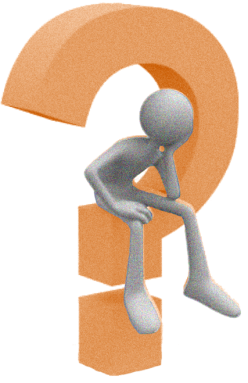 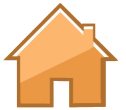 20
НОМИНАЦИЯ
В кого превратилась злая мачеха, чтобы погубить царевну?
«Сказка о мертвой царевне и о семи богатырях»
В нищую старуху.
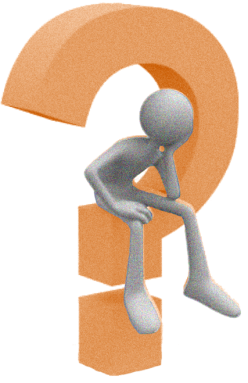 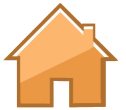 30
НОМИНАЦИЯ
Как называлось жилье, в котором жили старик со старухой?
«Сказка о рыбаке и рыбке»
Землянка
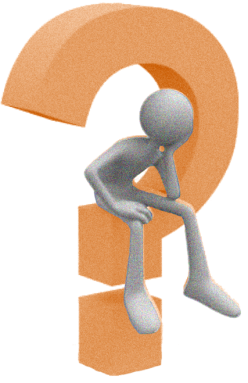 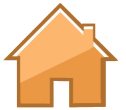 40
НОМИНАЦИЯ
Чем еще была необычна пойманная стариком рыбка?
«Сказка о рыбаке и рыбке»
Была золотая, волшебница
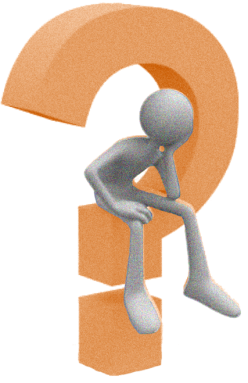 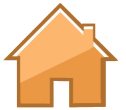 50
НОМИНАЦИЯ
Как с каждой просьбой менялась погода на море?
«Сказка о рыбаке и рыбке»
Портилась, плоть до черной бури.
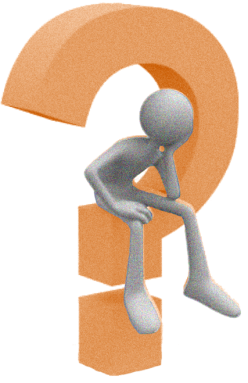 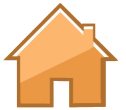